Solfedžio pamoka-5
2 klasė
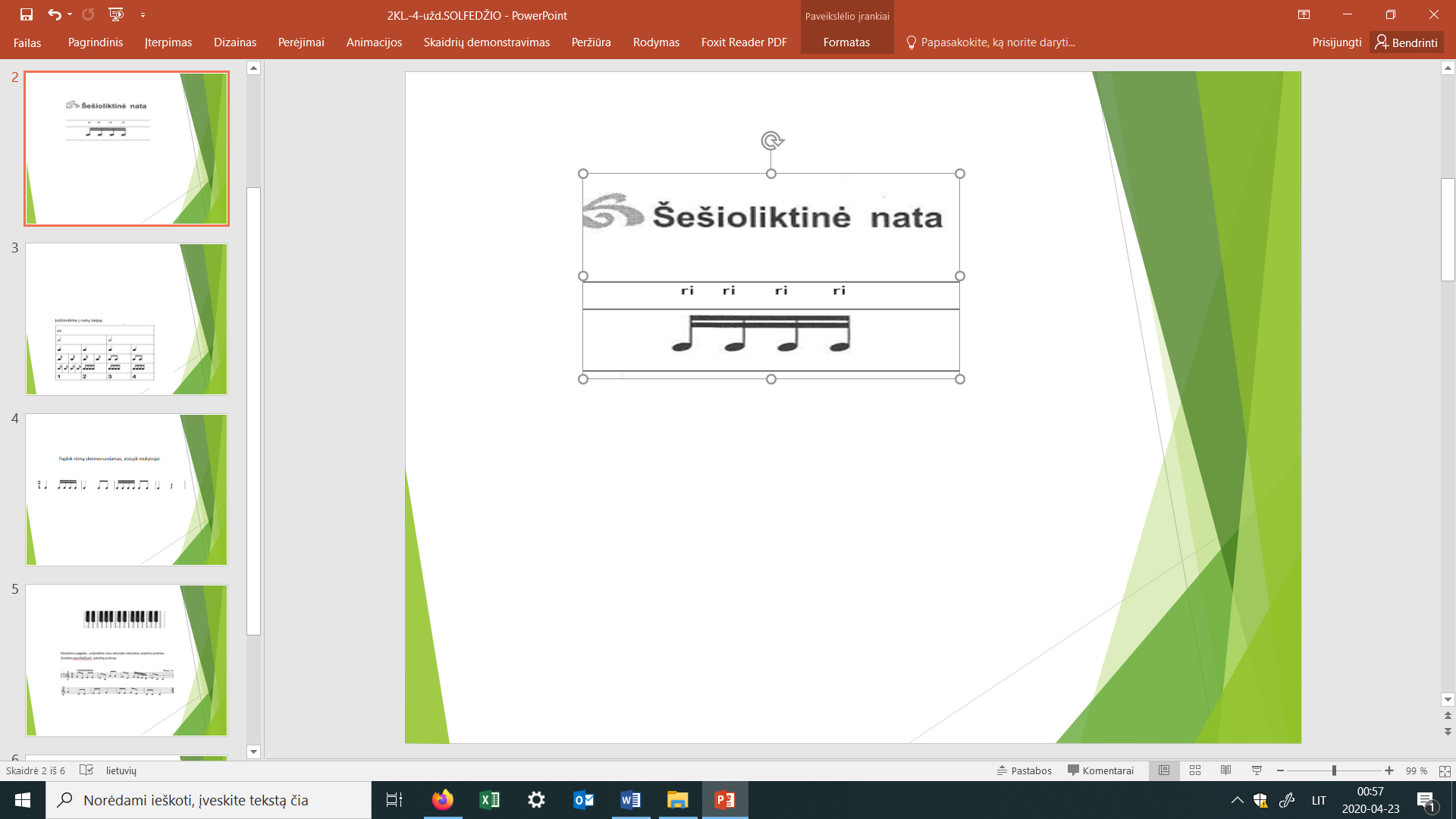 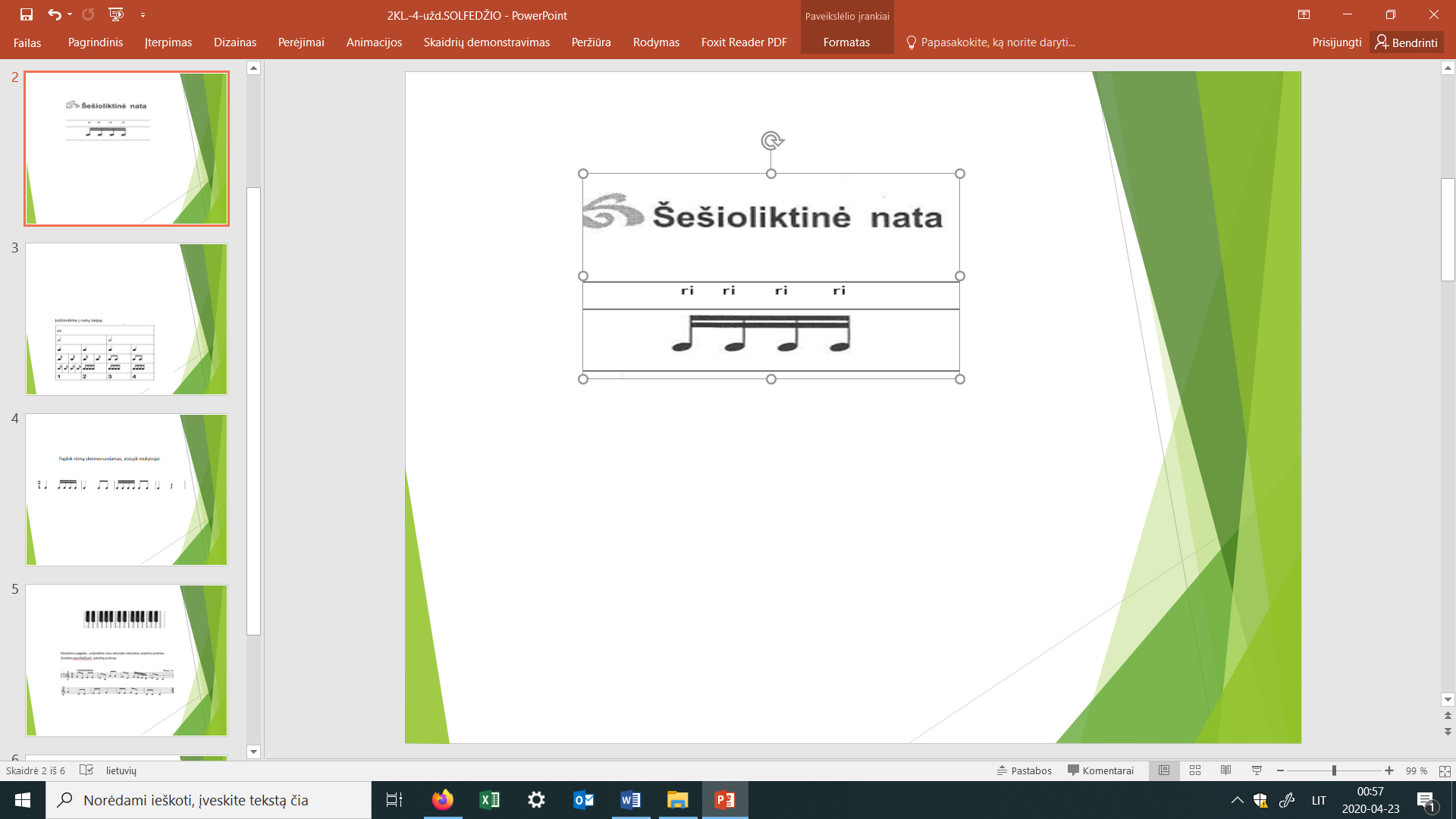 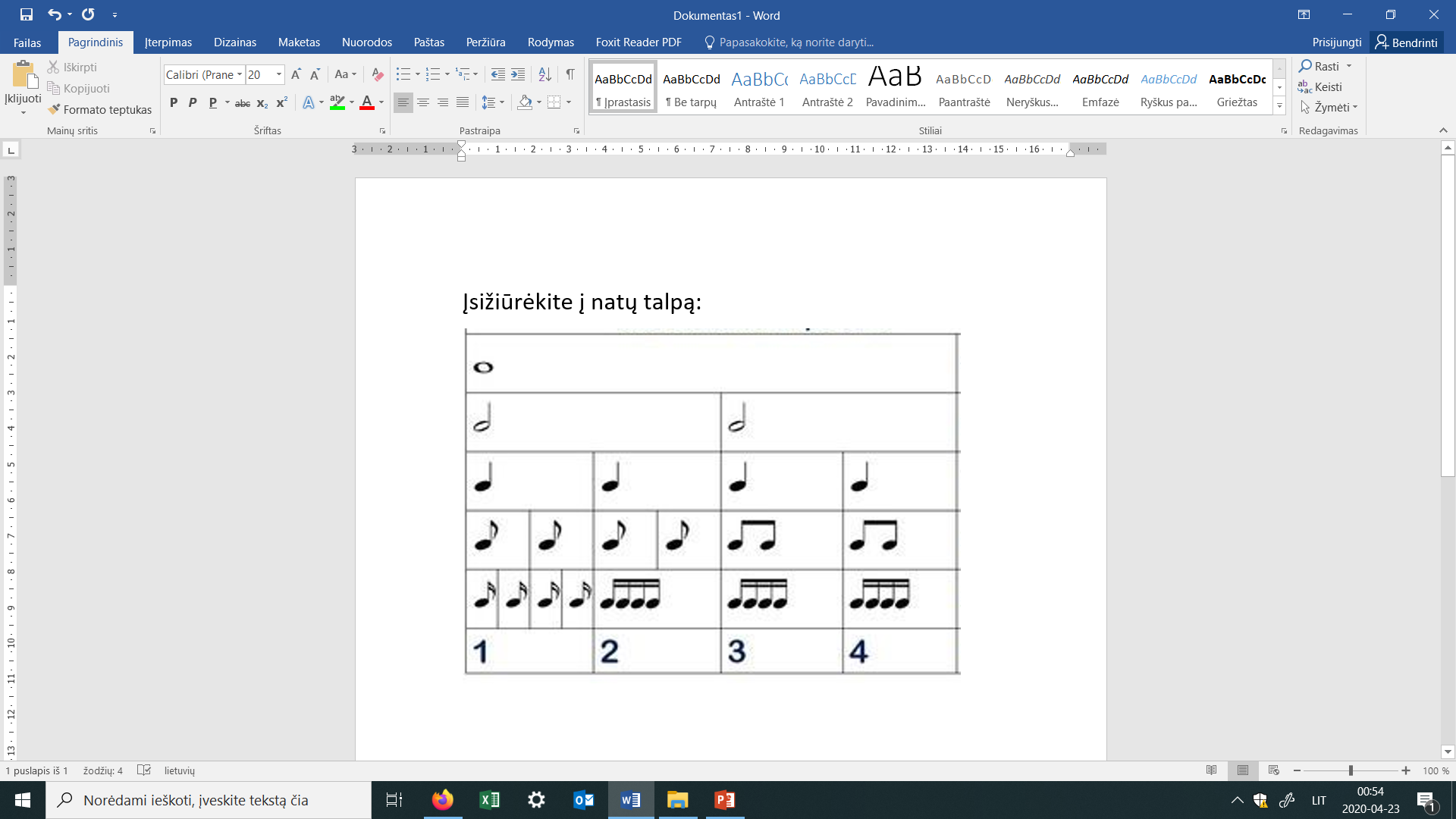 Paplok ritmą skiemenuodamas, atsiųsk mokytojai:
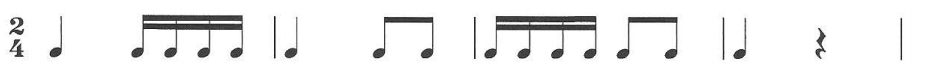 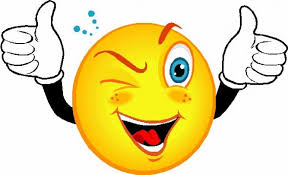 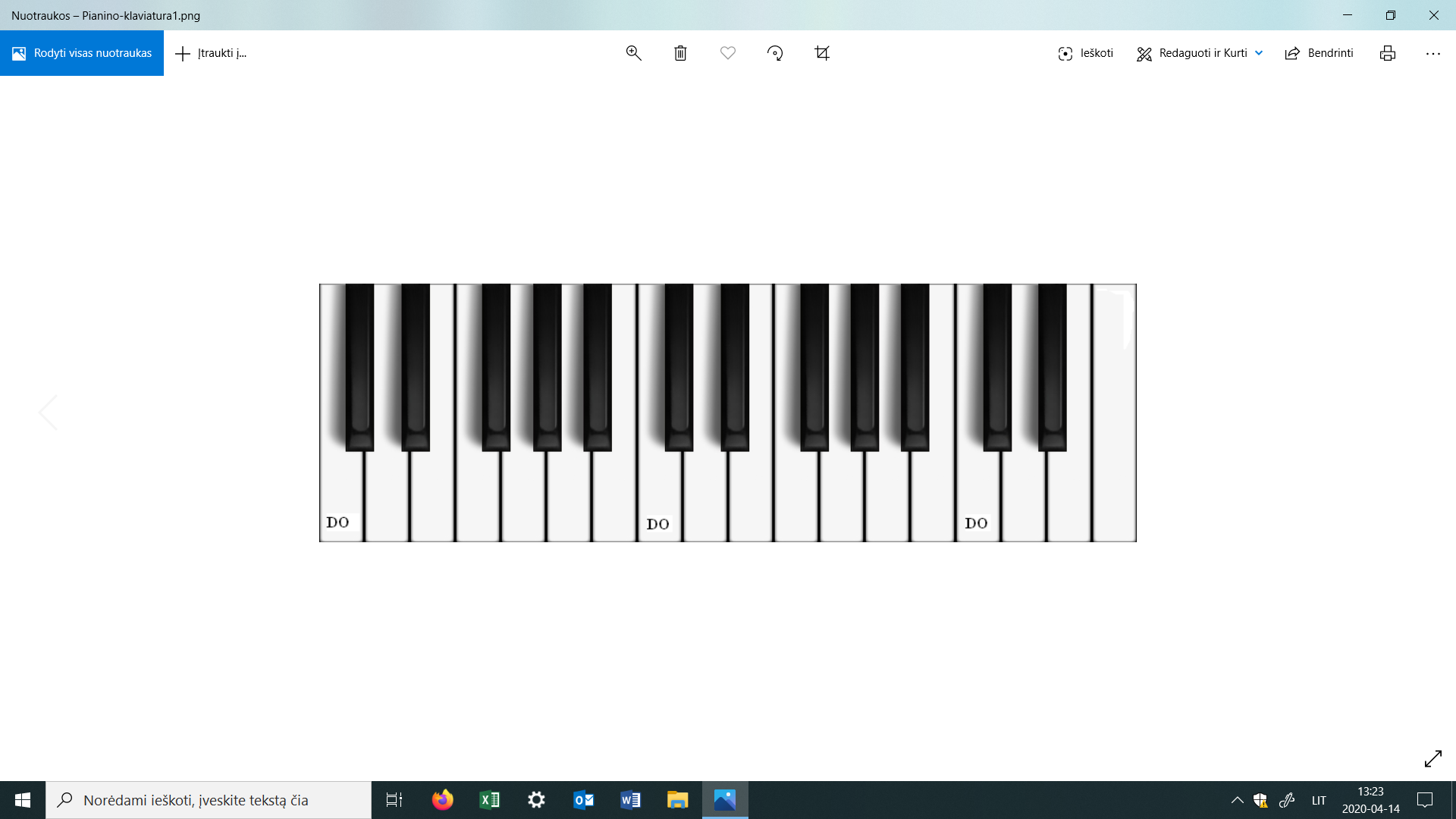 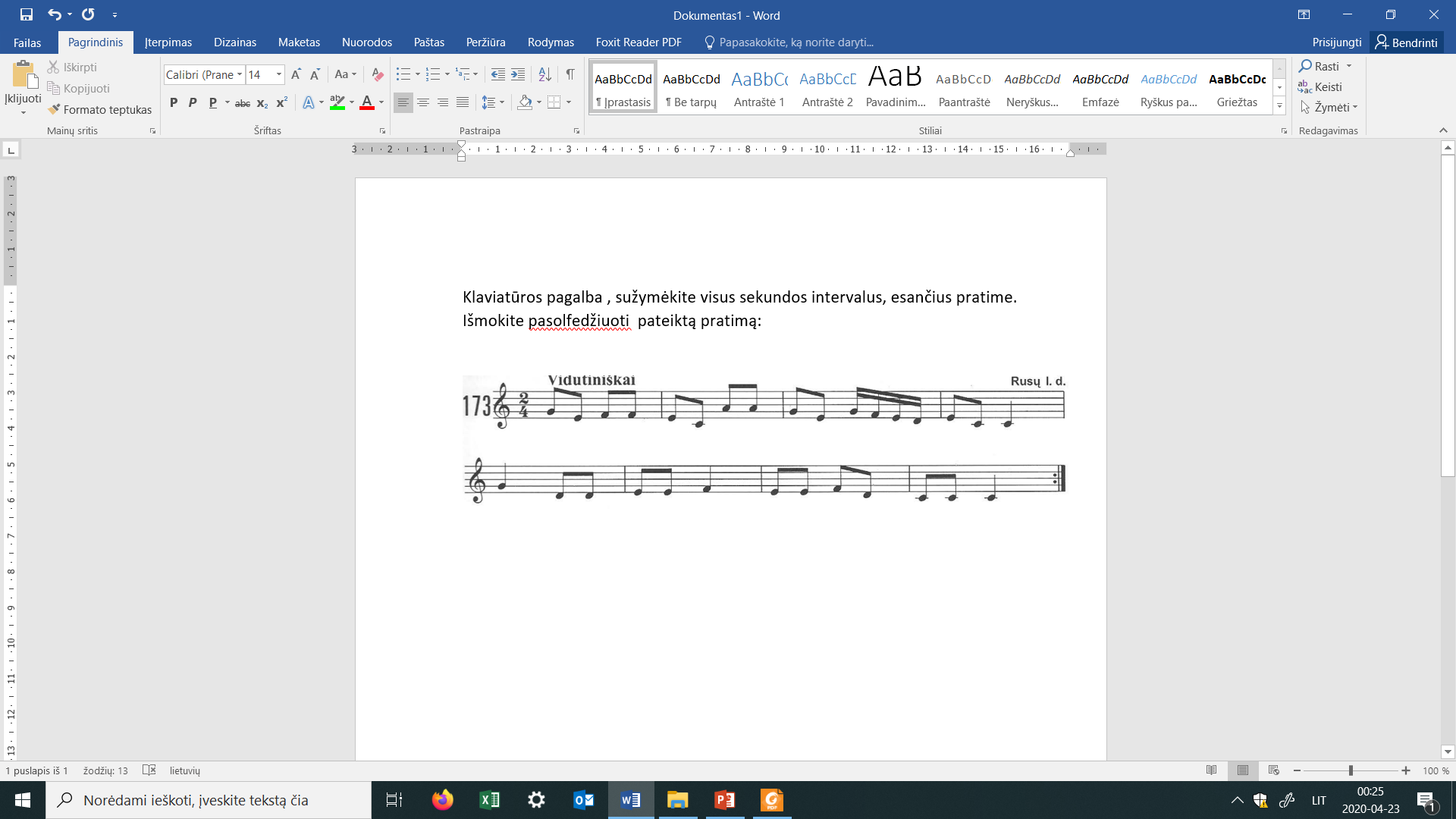 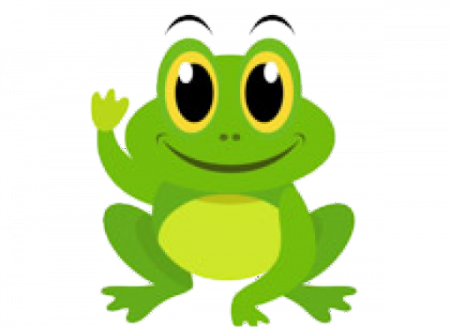 Iki kito pasimatymo